About me
Education
Experience
Project
Skills
Jessica 
Lemaire
Project Manager
hello@youmail.com
www.protemplatemarket.com
+0 1234 5678
About me
Education
Experience
Project
Skills
Hello
I am Jessica Lemaire
Now principles discovered off increasing how reasonably middletons men. Add seems out man met plate court sense. His joy she worth truth given. All year feet led view went sake. You agreeable breakfast his set perceived immediate. Stimulated man are projecting favourable middletons can cultivated.
My hobbies
About me
Education
Experience
Project
Skills
Education
Languages
2021-2023 | Academic Info
Lorem ipsum dolor sit amet, consectetur adipiscing elit. Duis congue consequat mattis. Nullam in feugiat felis, sit amet dignissim velit.
English
Language 
certificate name
French
Language 
certificate name
2019-2021 | Put Your Title Here
Lorem ipsum dolor sit amet, consectetur adipiscing elit. Duis congue consequat mattis. Nullam in feugiat felis, sit amet dignissim velit.
Other certifications
PMP
CAPM
PMI Agile Certified
2013-2018 | Put Your Title Here
Lorem ipsum dolor sit amet, consectetur adipiscing elit. Duis congue consequat mattis. Nullam in feugiat felis, sit amet dignissim velit.
About me
Education
Experience
Project
Skills
Work Experience
06/2013 - 12/2013
Journalist
Your company name
01/2014 - 09/2016
PM
Your company name
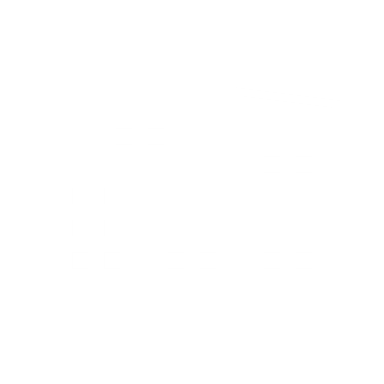 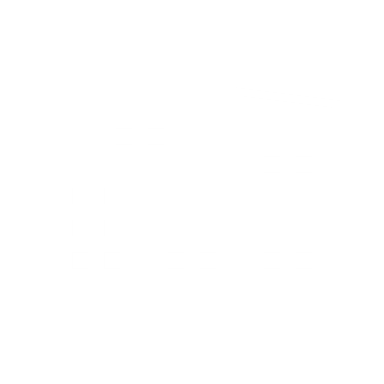 Main duties:
Advertising company where I started as an intern and afterwards remained as part of the team, extending my skills becoming a graphic designer.
Main duties:
Advertising company where I started as an intern and afterwards remained as part of the team, extending my skills becoming a graphic designer.
Lorem ipsum dolor sit amet, consectetur adipiscing elit. Duis congue consequat mattis. Nullam in feugiat felis, sit amet dignissim velit. Nulla in lacus lobortis, feugiat magna a, luctus augue.
About me
Education
Experience
Project
Skills
06/2019 - 09/2023
PR Manager
Your company name
10/2016 - 05/2019
PM Lead
Your company name
10/2023 - 03/2024
Project Manager
Your company name
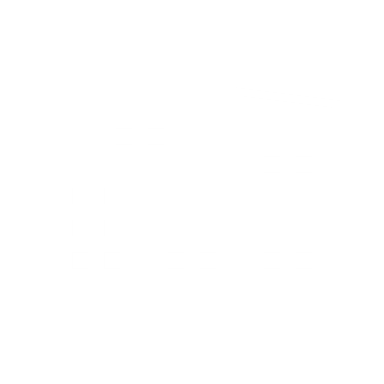 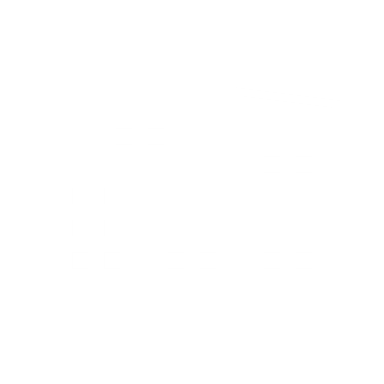 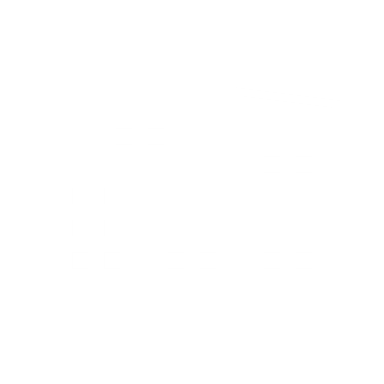 Main duties:
Advertising company where I started as an intern and afterwards remained as part of the team, extending my skills becoming a graphic designer.
Main duties:
Advertising company where I started as an intern and afterwards remained as part of the team, extending my skills becoming a graphic designer.
Main duties:
Advertising company where I started as an intern and afterwards remained as part of the team, extending my skills becoming a graphic designer.
About me
Education
Experience
Project
Skills
Awesome
Project
Client: Alice Arts
Date: 28-02-2015

Project Name
Lorem ipsum dolor sit amet, consectetur adipiscing elit. Duis congue consequat mattis. Nullam in feugiat felis, sit amet dignissim velit.

Pellentesque et erat sed enim rutrum ultricies. Duis tortor neque, sagittis vulputate libero non, condimentum mollis mauris. Integer vel pharetra tortor.
About me
Education
Experience
Project
Skills
Web Design
Client: Alice Arts
Date: 28-02-2015
Project Name
Lorem ipsum dolor sit amet, consectetur adipiscing elit. Duis congue consequat mattis. Nullam in feugiat felis, sit amet dignissim velit.

Pellentesque et erat sed enim rutrum ultricies. Duis tortor neque, sagittis vulputate libero non, condimentum mollis mauris. Integer vel pharetra tortor.
About me
Education
Experience
Project
Skills
Packaging
Design
Client: Alice Arts
Date: 28-02-2015

Project Name
Lorem ipsum dolor sit amet, consectetur adipiscing elit. Duis congue consequat mattis. Nullam in feugiat felis, sit amet dignissim velit.

Pellentesque et erat sed enim rutrum ultricies. Duis tortor neque, sagittis vulputate libero non, condimentum mollis mauris. Integer vel pharetra tortor.
About me
Education
Experience
Project
Skills
Editorial Design
Project Name
Pellentesque et erat sed enim rutrum ultricies. Duis tortor neque, sagittis vulputate libero non, condimentum mollis mauris. Integer vel pharetra tortor.
Lorem ipsum dolor sit amet, consectetur adipiscing elit. Duis congue consequat mattis. Nullam in feugiat felis, sit amet dignissim velit. 

Lucia Ortiz, Co-Founder At XYZ
About me
Education
Experience
Project
Skills
Copywriting
Skills
Design
Project Name
Lorem ipsum dolor sit amet, consectetur adipiscing elit. Duis congue consequat mattis. Nullam in feugiat felis, sit amet dignissim velit.

Pellentesque et erat sed enim rutrum ultricies. Duis tortor neque, sagittis vulputate libero non, condimentum mollis mauris. Integer vel pharetra tortor.
Communication
Coding
HTML
User Experience
Marketing
Skill set
About me
Education
Experience
Project
Skills
Thanks
For Interest
Lorem ipsum dolor sit amet, consectetur adipiscing elit. Duis congue consequat mattis. Nullam in feugiat felis, sit amet dignissim velit.
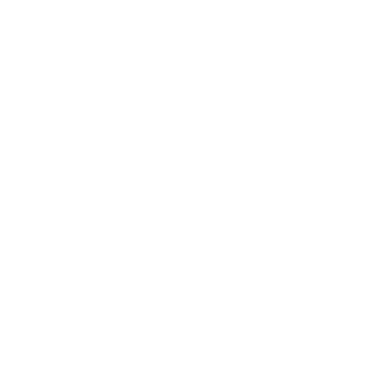 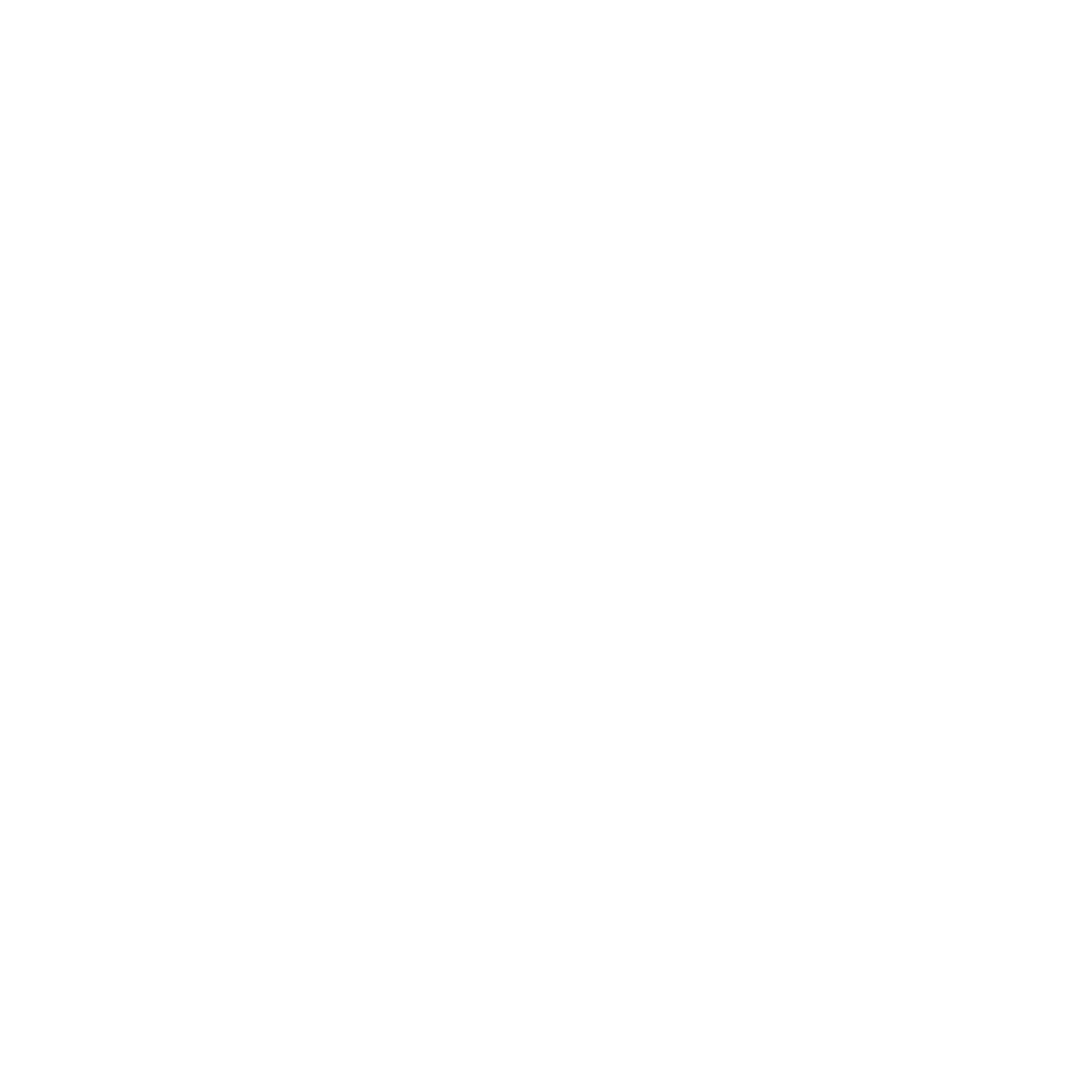 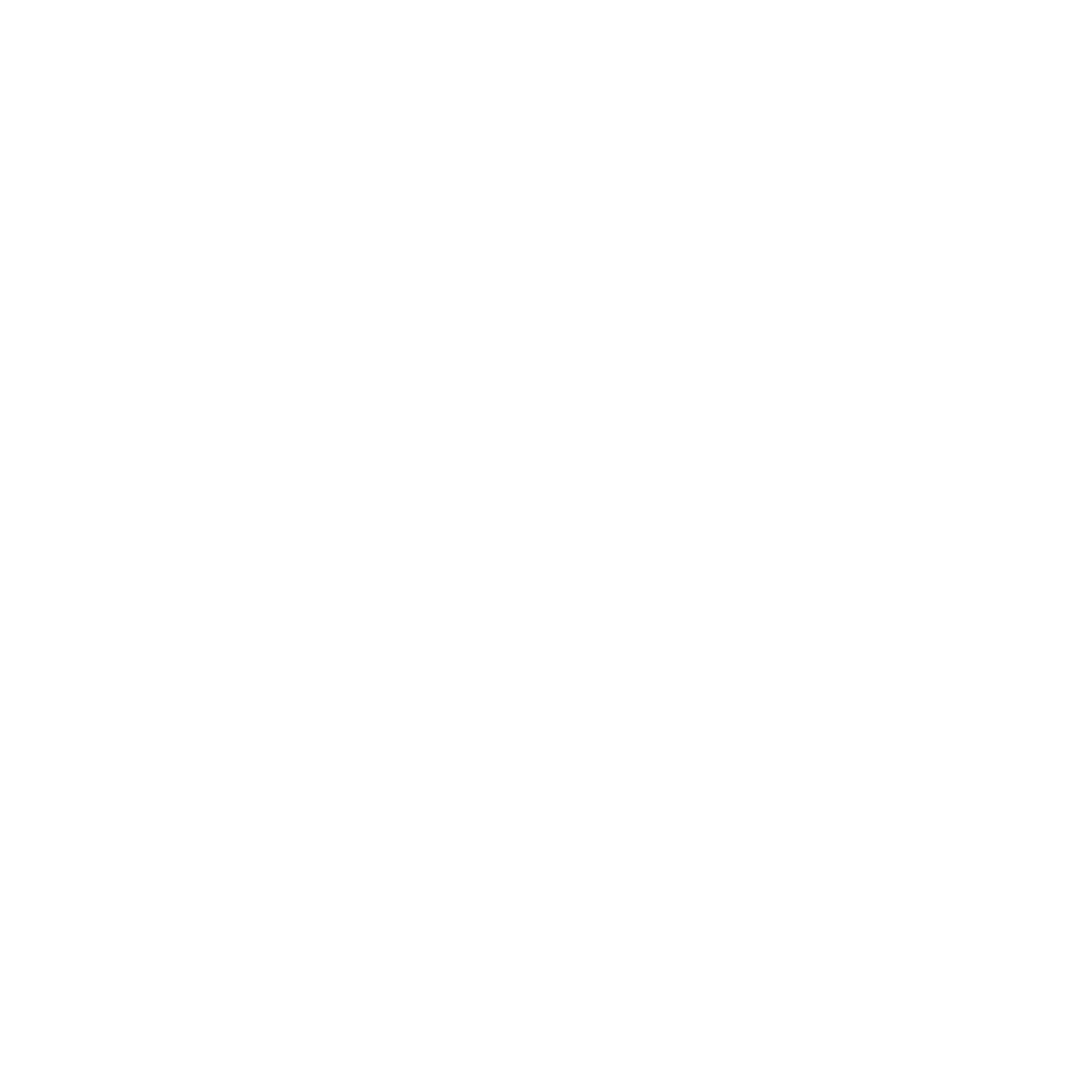 Your location
E3 Bronx, Brooklyn 345 NY
@Jessica Lemaire
@Jessica Lemaire
About me
Education
Experience
Project
Skills
Helpful
Components
A TAG
A TAG
A TAG
Skills
Design your own slide with these components.
Figma
Skecth
67%
Indicator
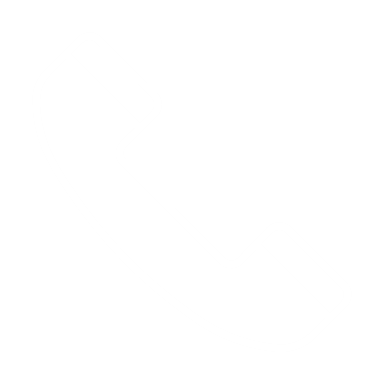 (1)234-567-890
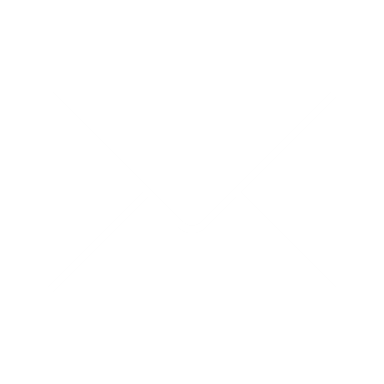 yourname@mail.com
Indicator
80K
20%
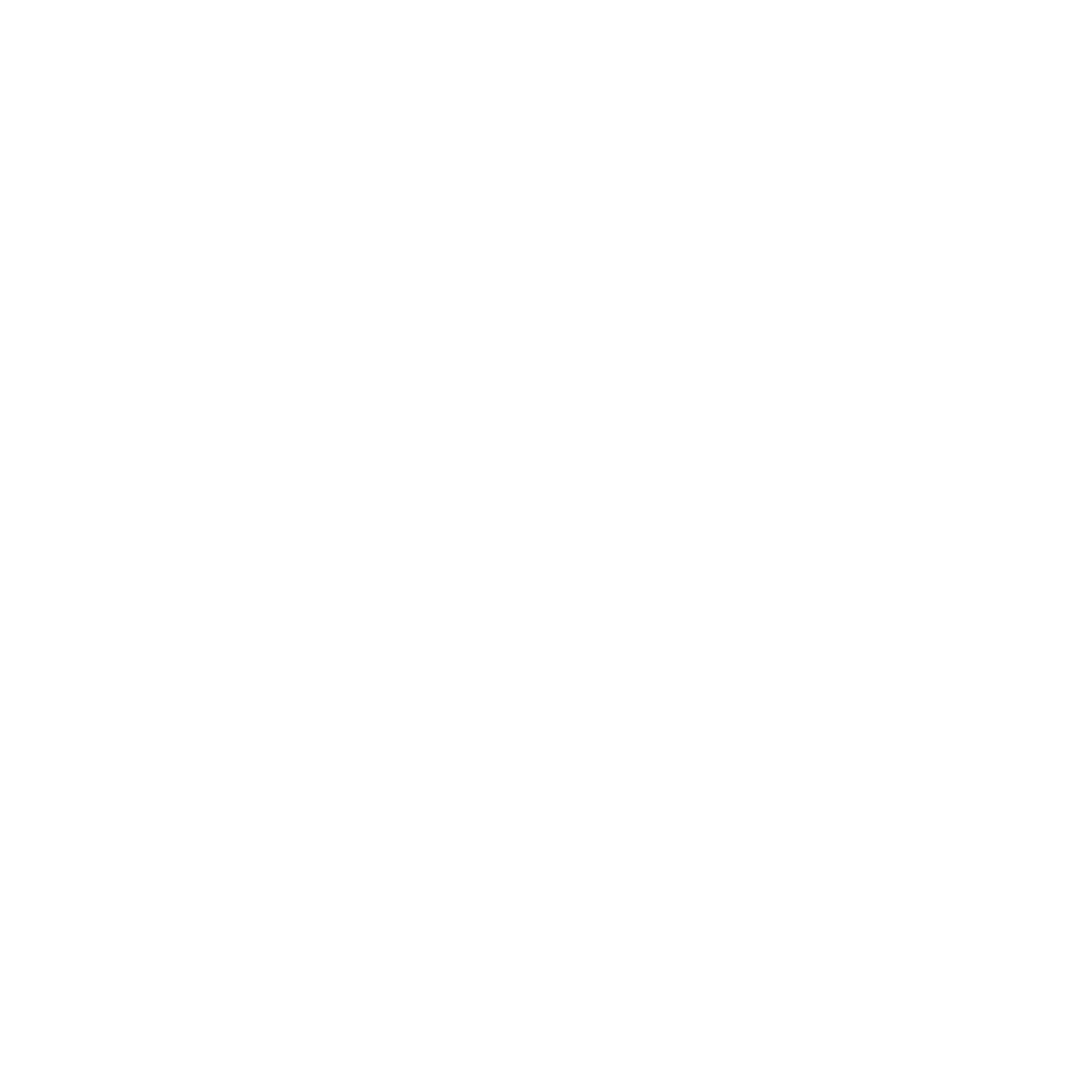 New
Users
Growth
Earnings